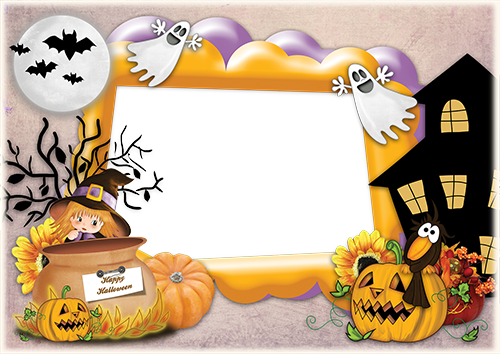 It’s   HALLOWEEN   time

Class 4D 

teacher  Anna Toscano
Questa attività la puoi trovare sul libro di testo  «Facciamo squadra- Linguaggi» a pag 55.
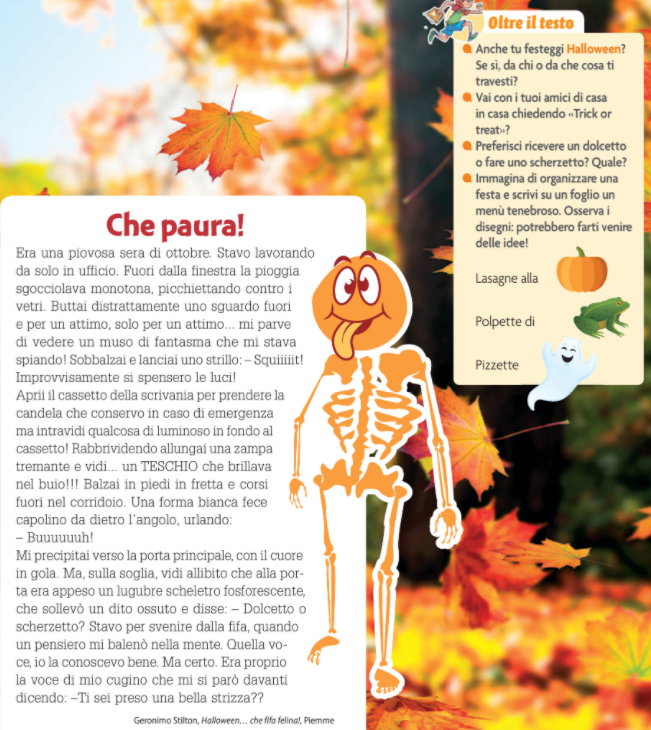 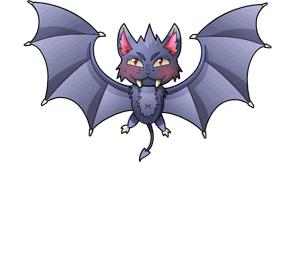 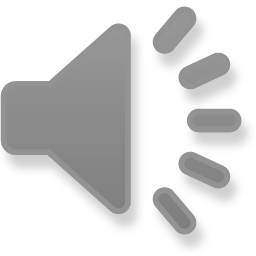 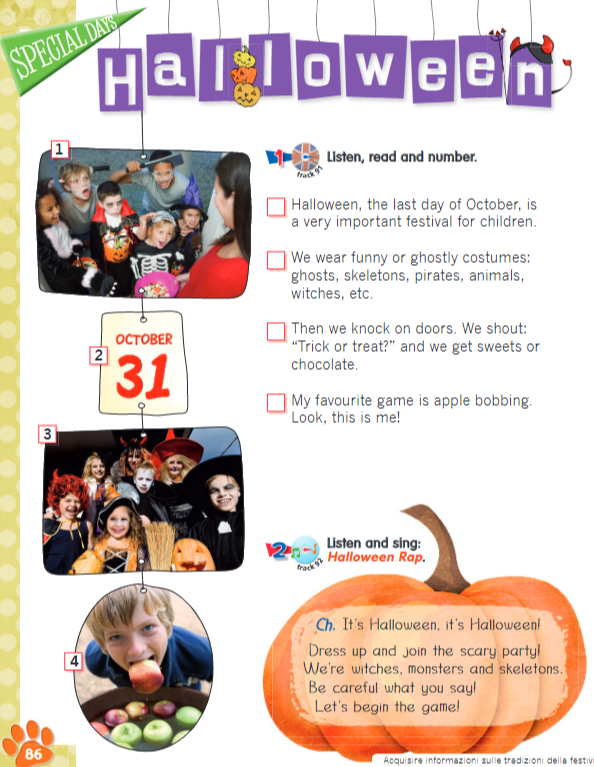 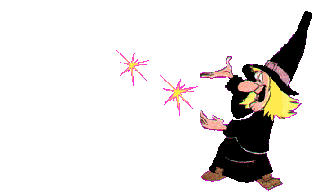 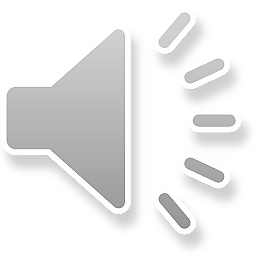 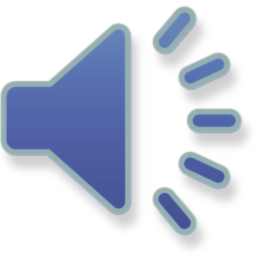 Track 91
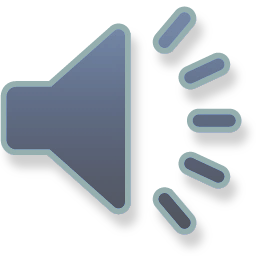 Track 92
Spelling timeHALLOWEENeich    ei    double el    ou    doubliu    double i    en
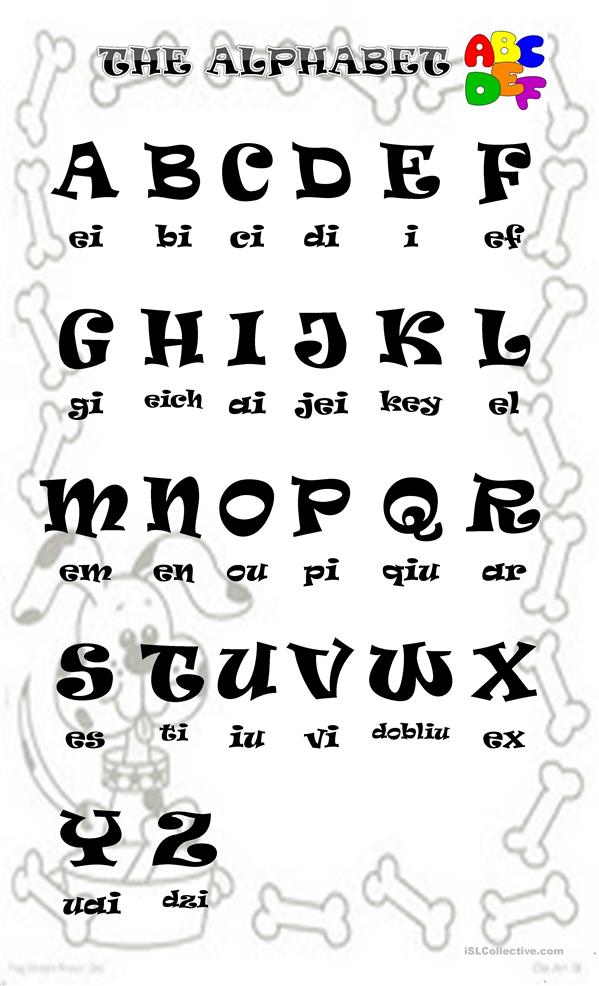 Do you remember the alphabet in English?
Practise with this fun song!
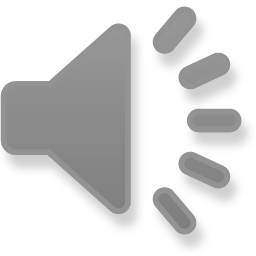 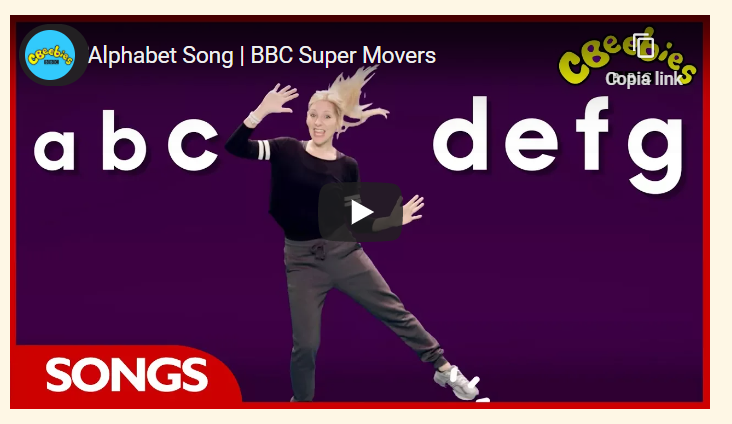 https://learnenglishkids.britishcouncil.org/video-zone/alphabet-song
Ricordati che puoi consultare i testi in formato digitale all’indirizzo sotto indicato!
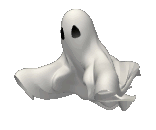 Per ITALIANO
https://digimparoprimaria.capitello.it/app/collections/COLCPT_FACCIAMOSQUADRALEGGE4?prependCollection=undefined
Per INGLESE
https://my.bsmart.it/#/books/8018?revision=3
(con registrazione al sito della CETEM )
http://www.cetem.it/istruzioni_testi_digitali